Town of Hopedale 
Board of Selectmen Meeting

October 20, 2020

Update on 364 West Street
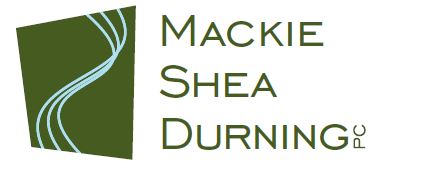 1
The Properties:
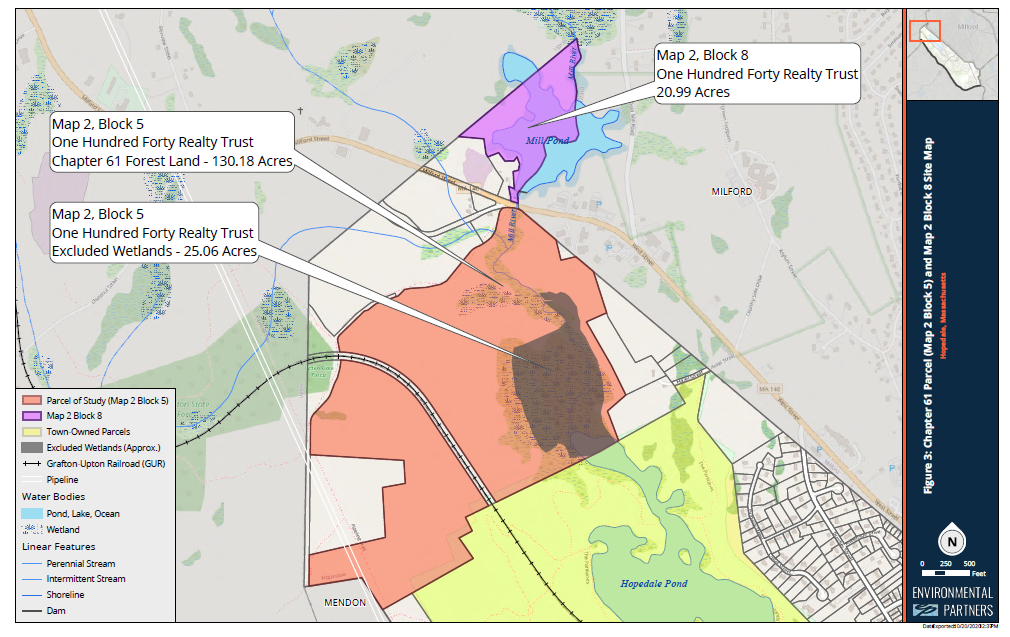 2
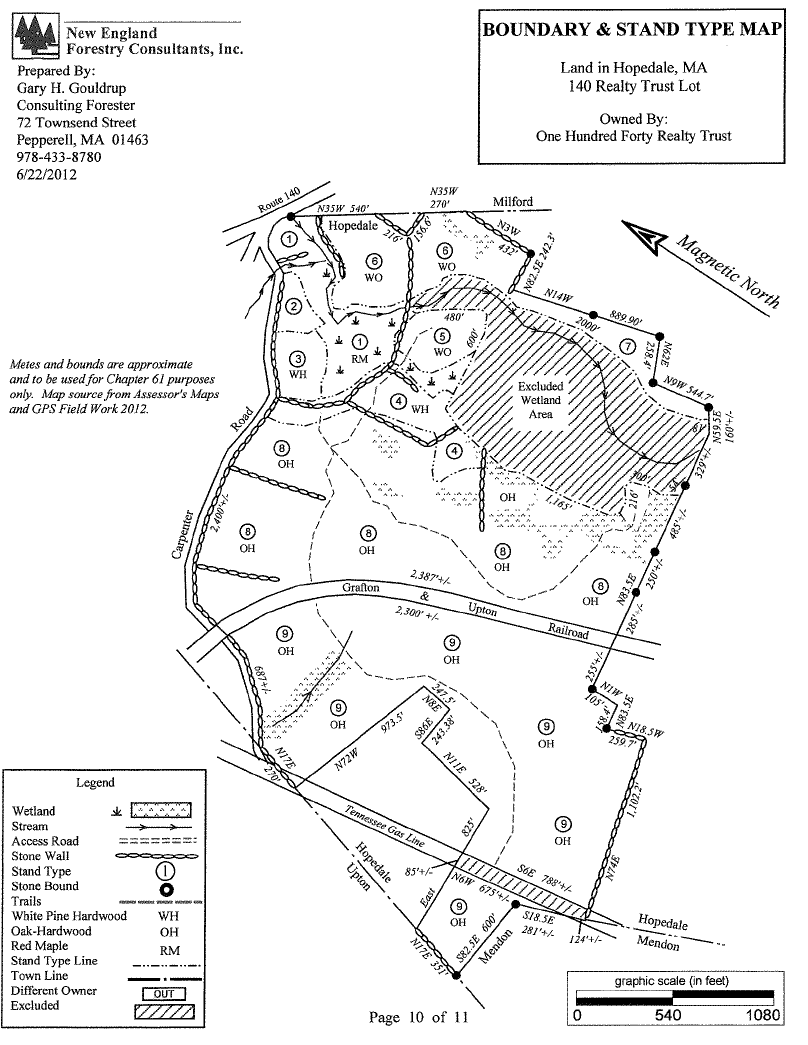 3
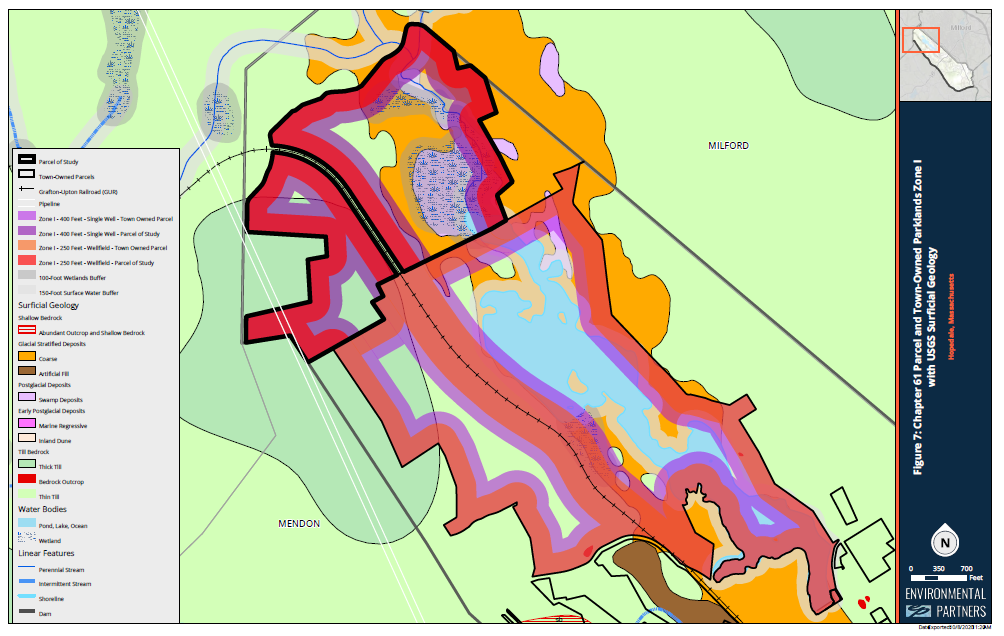 4
TIMELINE
5
Deeds recorded on October 14:
Notice provided to Hopedale on October 15
6
October 15 letter from GURR:
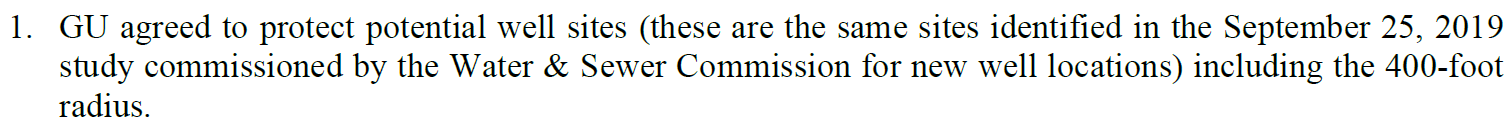 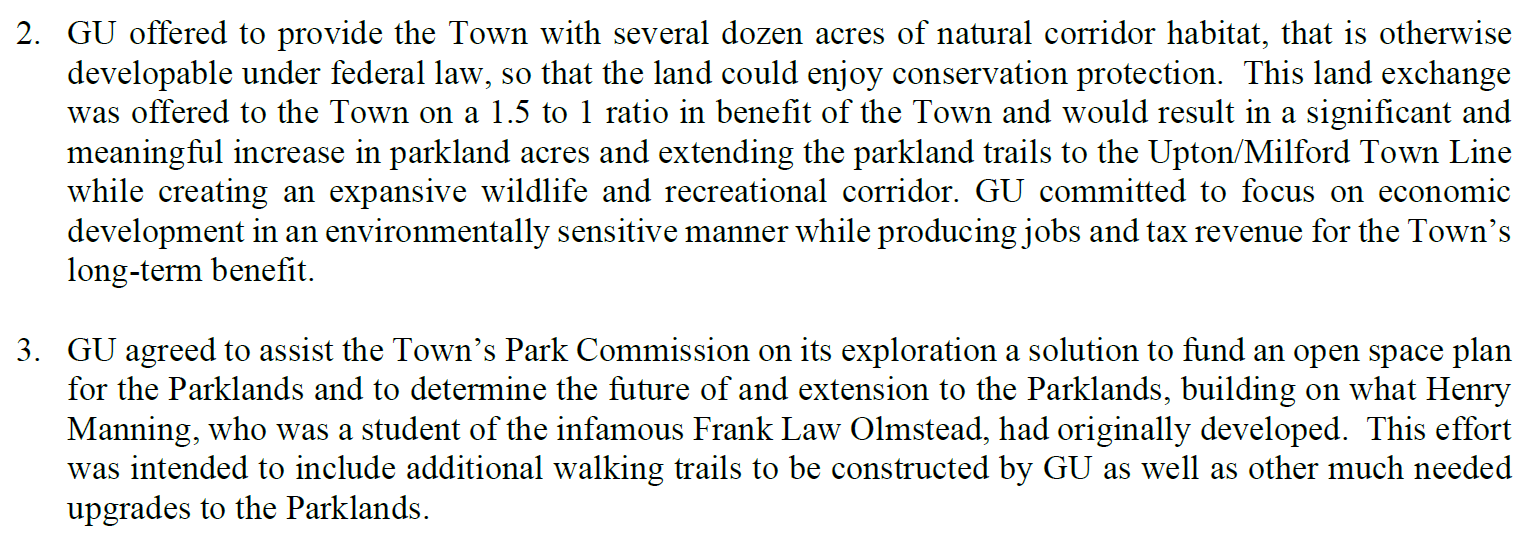 7